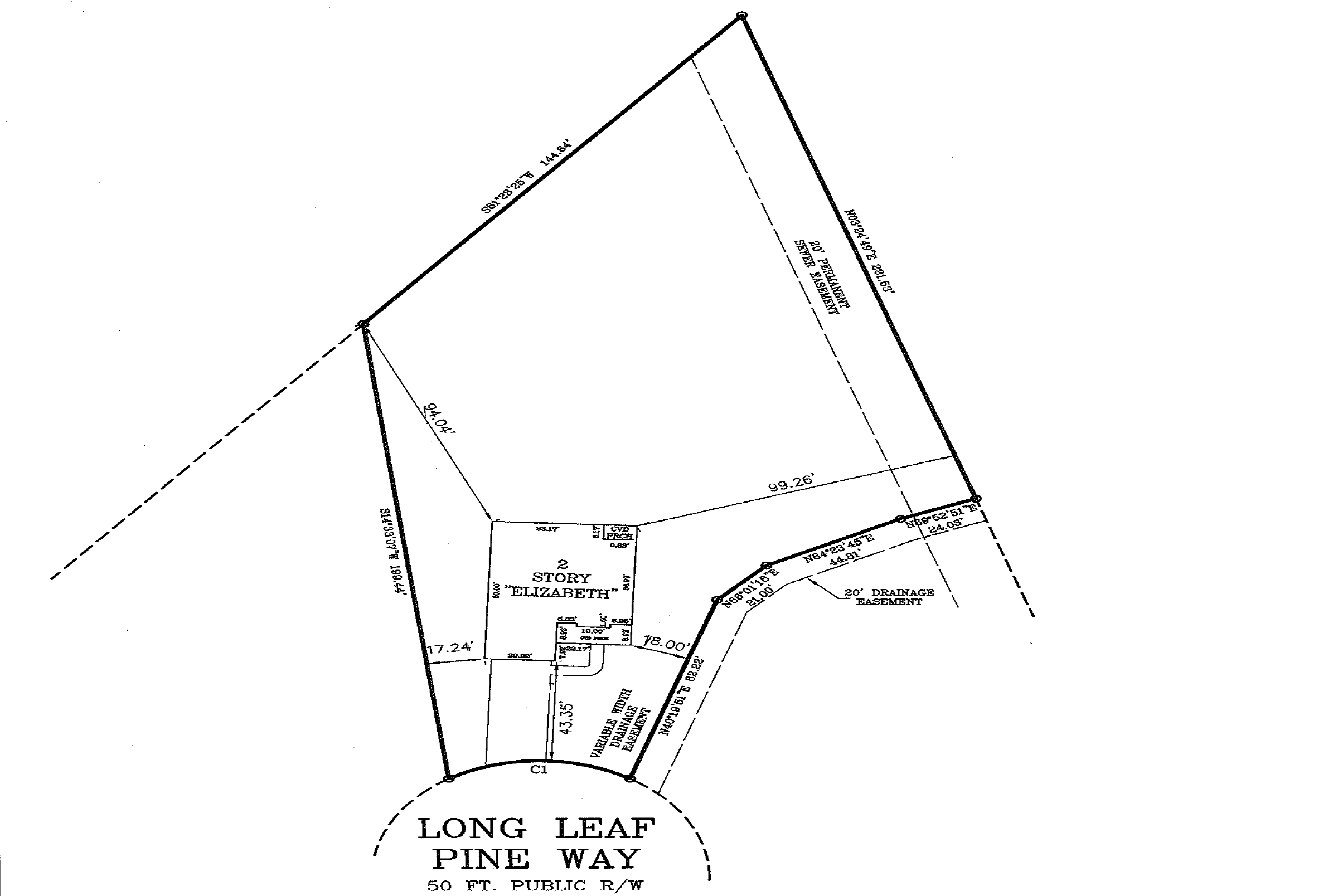 Robertson, Richard145 Longleaf Pine Way, Sanford, NC 27332
12x24
Pre built wood shed
26’
53’